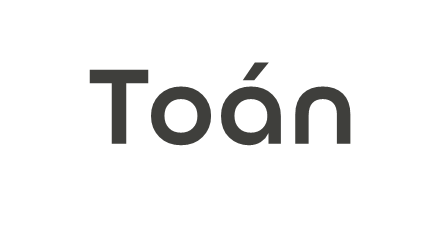 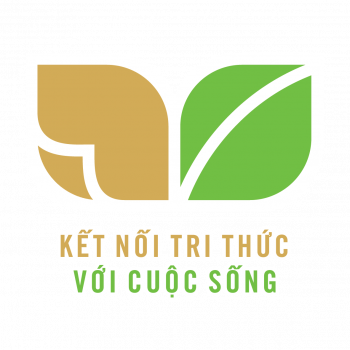 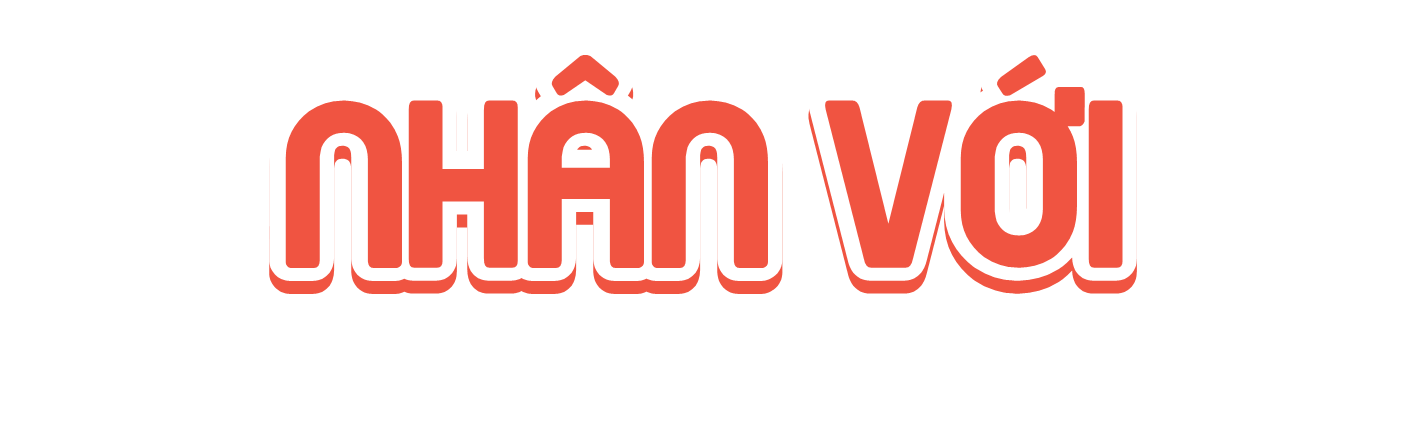 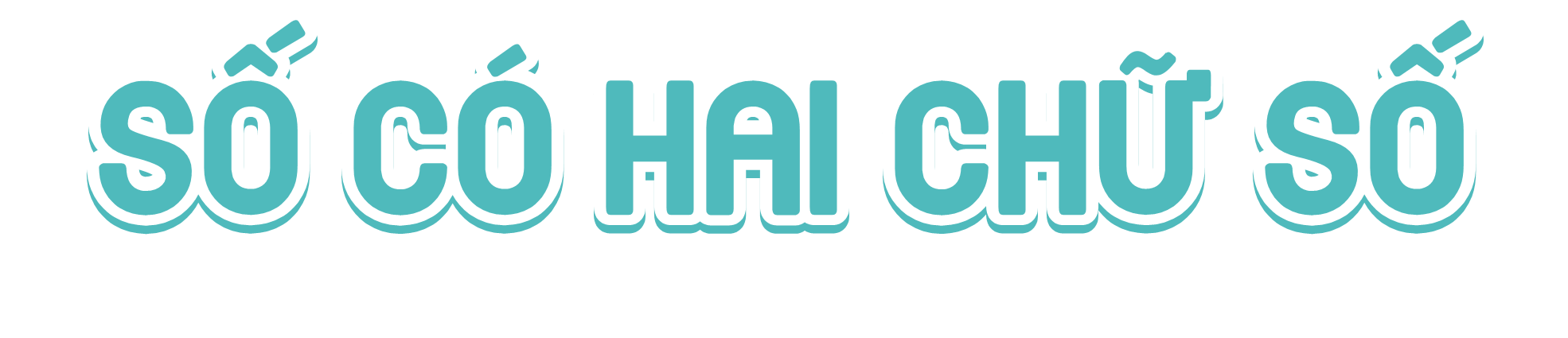 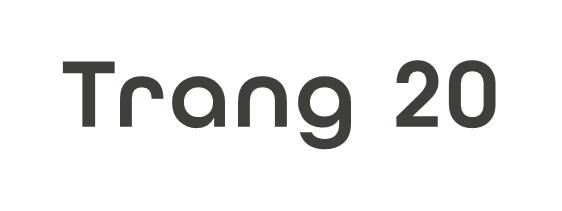 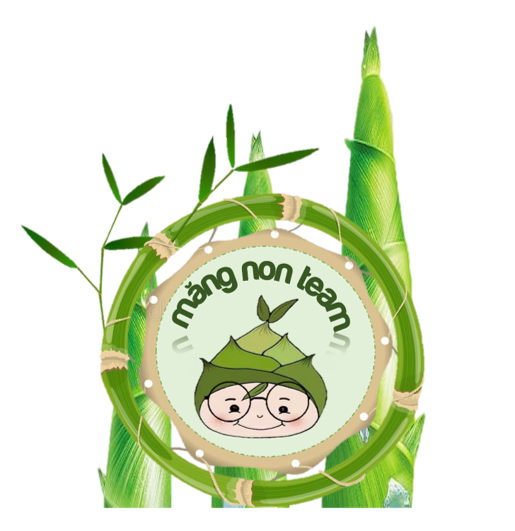 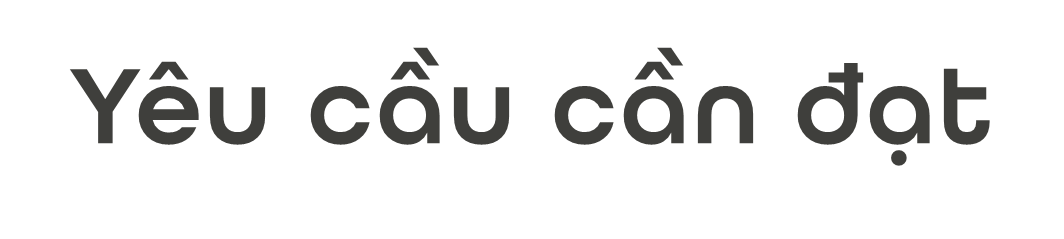 - Biết thực hiện cách nhân với số có 2 chữ số. Vận dụng vào giải các bài tập và bài toán thực tế liên quan đến nhân với số có 2 chữ số.
-Nhận biết được các tích riêng trong phép nhân với số có 2 chữ số.
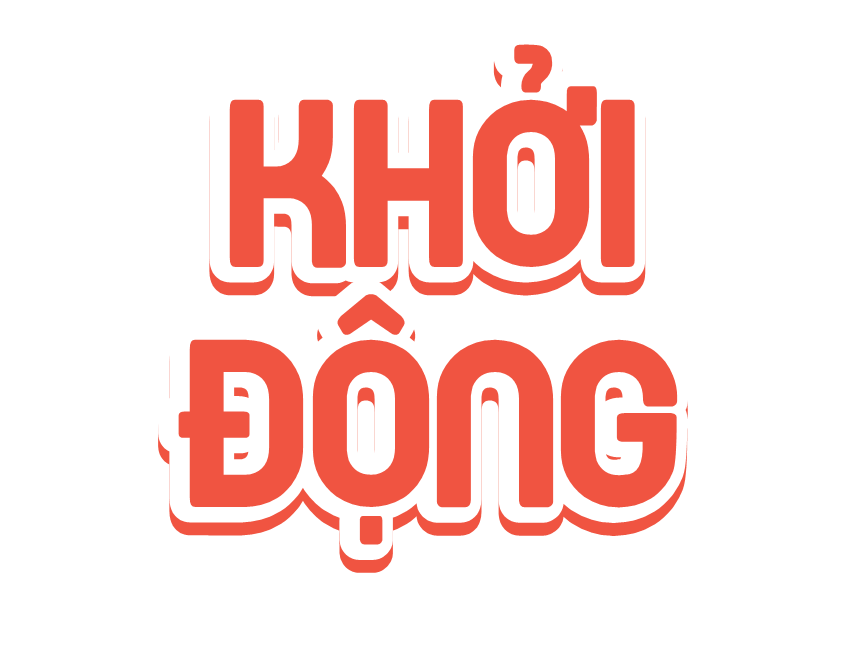 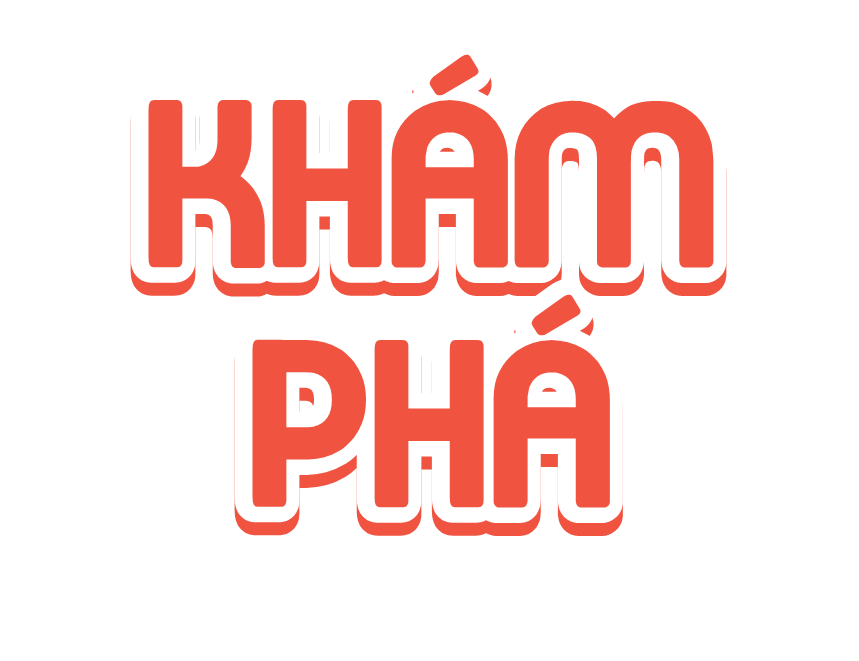 34 x 12 = ?
Ta có thể tính như sau:
34 x 12 = ?
34 x 12 = 34 x (10 + 2)
                             = 34 x 10 + 34 x 2
               = 340 + 68 
      = 408.
Ta có thể đặt tính rồi tính như sau:
34 x 12 = ?
34
2 nhân 4 bằng 8, viết 8; 2 nhân 3 bằng 6, viết 6.
12
1 nhân 4 bằng 4, viết 4 (dưới 6); 1 nhân 3 bằng 3, viết 3.
68
Hạ 8; 6 cộng 4 bằng 10, viết 0 nhớ 1; 3 thêm 1 bằng 4, viết 4
34
408
34
Cần lưu ý
68 là tích riêng thứ nhất (68 đơn vị)
12
34 là tích riêng thứ hai 
(34 chục hay 340 đơn vị)
68
Viết tích riêng thứ hai lùi sang trái một cột (so với tích riêng thứ nhất).
34
408
Bước 1: Đặt tính sao cho các số cùng hàng thẳng cột với nhau
Muốn nhân với số có hai chữ số
Bước 2: Thực hiện tính
Nhân hàng đơn vị của thừa số thứ 2 với thừa số thứ nhất từ trái qua phải.
Nhân hàng chục của thừa số thứ 2 với thừa số thứ nhất từ trái qua phải (nhớ lùi tích thứ 2 sang trái một chứ số).
Cộng hai tích lại với nhau.
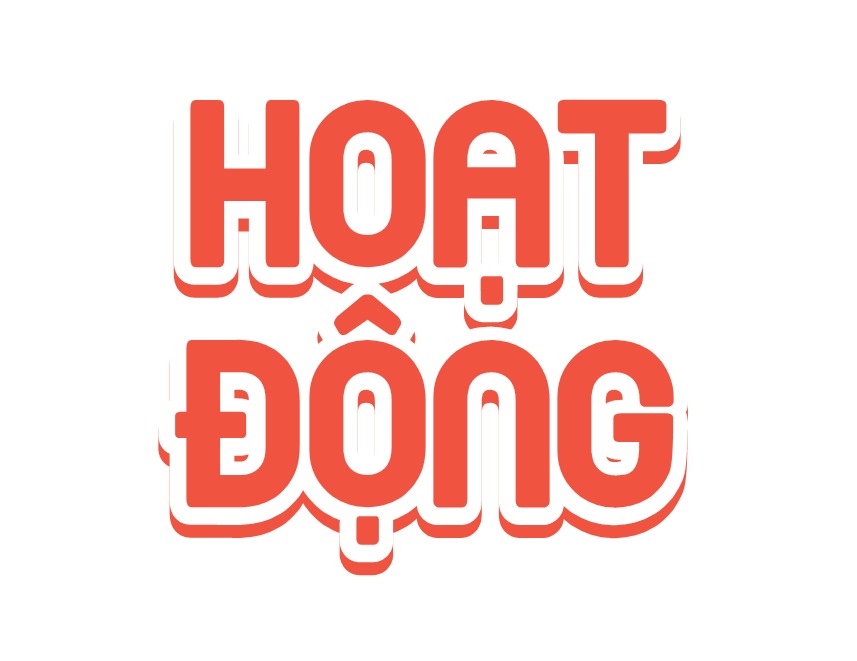 Đặt tính rồi tính.
143 x 32
87 x 23
2 021 x 36
87
2021
143
23
36
32
261
268
12126
6063
174
402
72756
2001
4288
585
504
384
Chọn kết quả thích hợp cho mỗi phép tính.
24 x 16
45 x 13
36 x 14
Cửa hàng có 18 bao ngô, mỗi bao cân nặng 35 kg. Hỏi cửa hàng đó có tất cả bao nhiêu ki-lô-gam ngô?
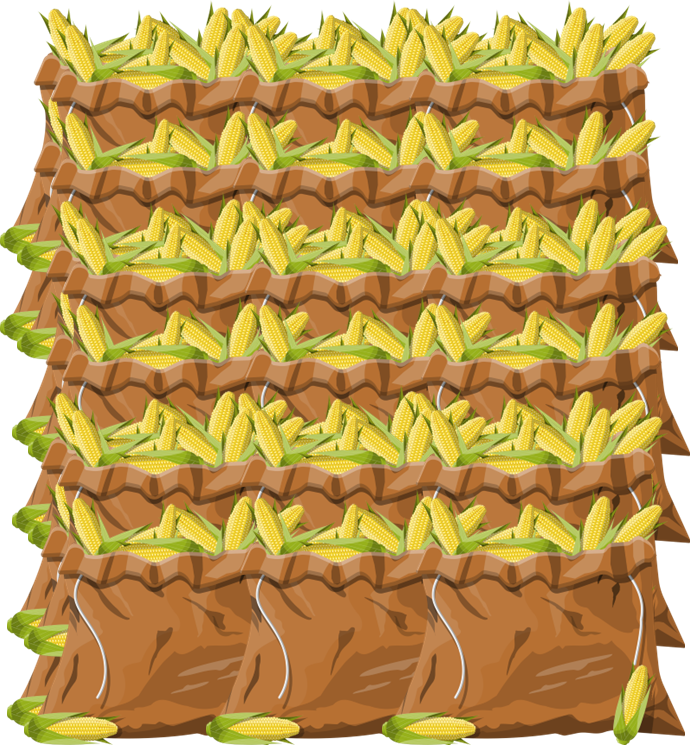 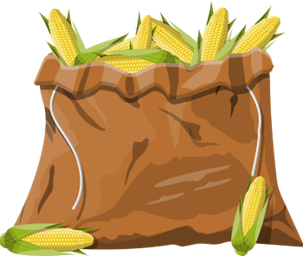 35 kg
18 bao ngô: ... kg?
Cửa hàng có 18 bao ngô, mỗi bao cân nặng 35 kg. Hỏi cửa hàng đó có tất cả bao nhiêu ki-lô-gam ngô?
Bài giải
Số kg ngô cửa hàng có là:
35 x 18 = 630 (kg)
                     Đáp số: 630 kg ngô
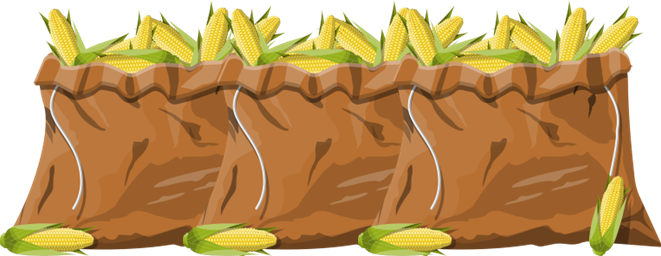 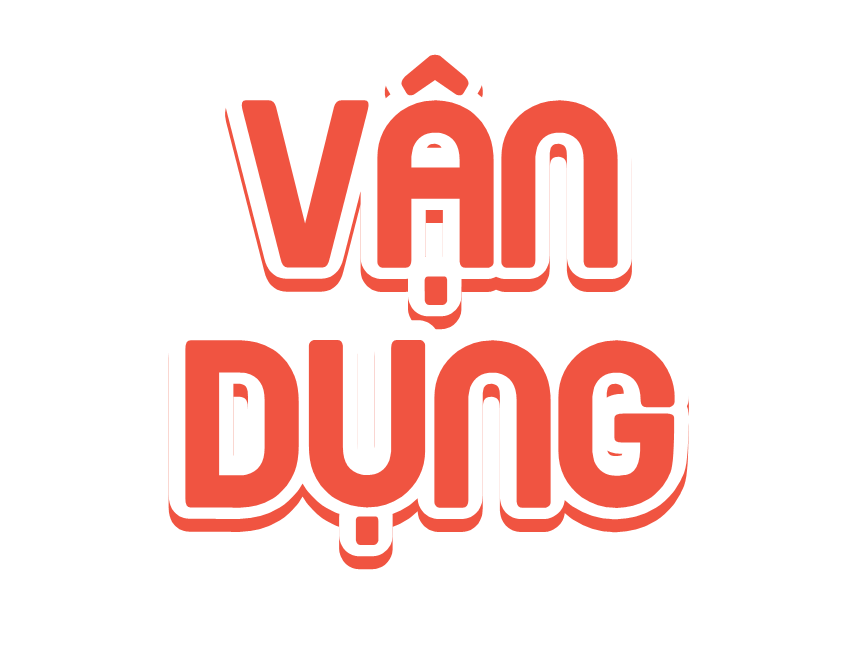 Tim của một người khoẻ mạnh bình thường mỗi phút đập khoảng 75 lần. Vậy một người bình thường mỗi ngày tim sẽ đập bao nhiêu lần?
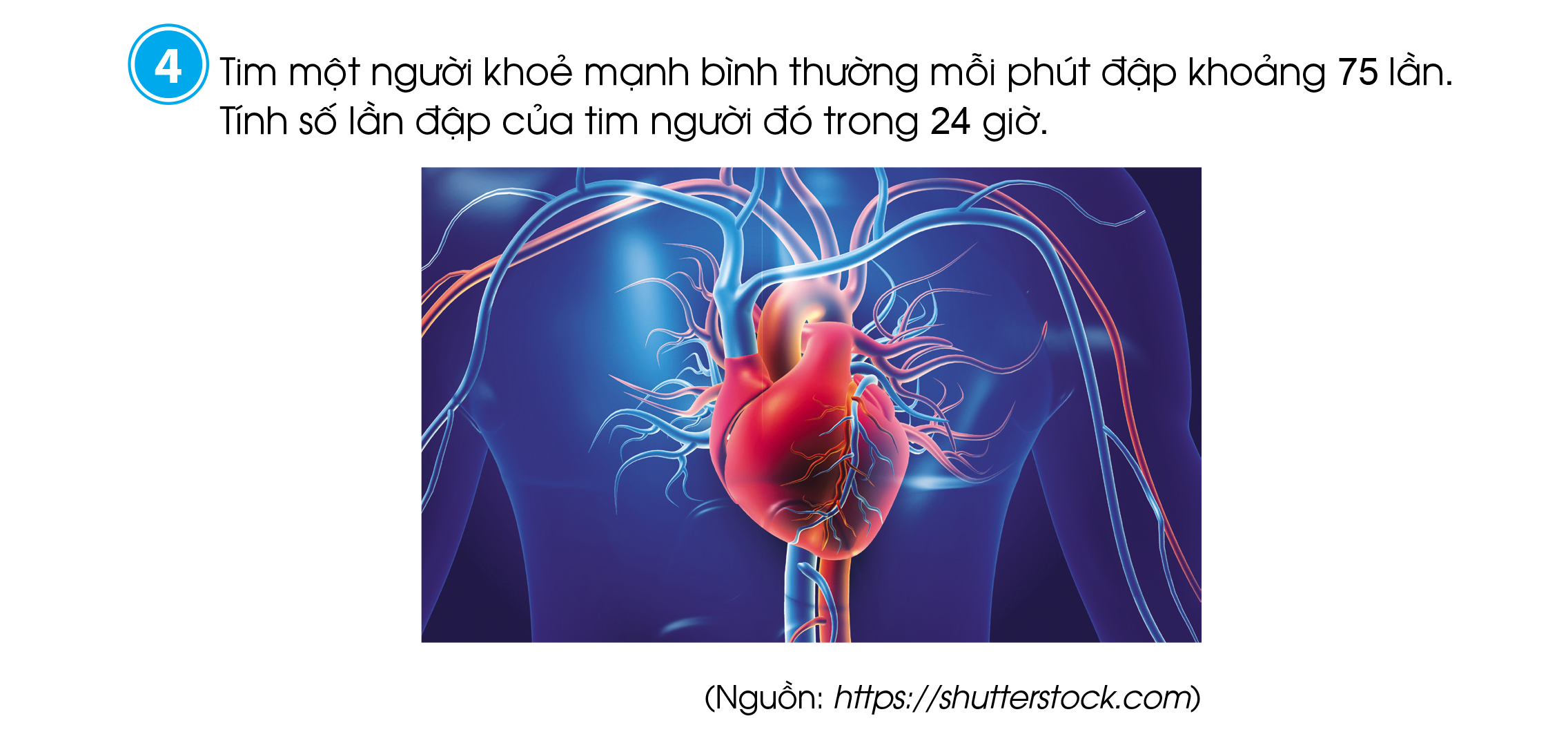 Số lần đập của tim người đó mỗi ngày là:
75 × 60 × 24 = 4 500 × 24 
= 108 000 (lần)
Đáp số: 108 000 lần
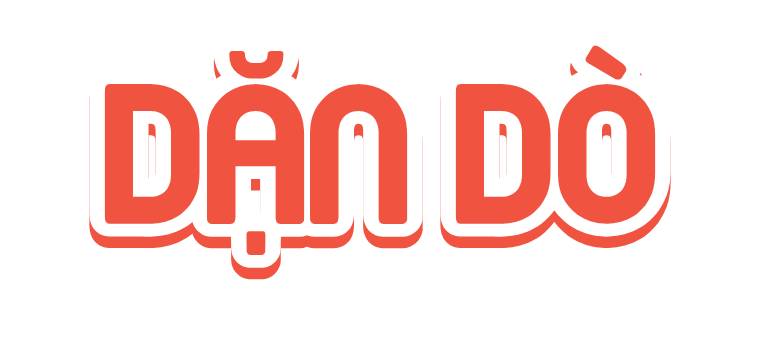 Chia sẻ bài học với người thân
Chuẩn bị bài mới